11. SINIFELEKTRİK ve MANYETİZMA ÜNİTESİ Manyetizma ve Elektromanyetik İndükleme İndüksiyon Akımı
Ne Öğreneceğiz !
11.2.4. Manyetizma ve Elektromanyetik İndüklenme 

11.2.4.9. Öz-indüksiyon akımının oluşum sebebini açıklar. 
Öz-indüksiyon akımı ile ilgili matematiksel hesaplamalara girilmez. 

11.2.4.10. Yüklü parçacıkların manyetik alan ve elektrik alandaki davranışını açıklar. 
a) Lorentz kuvvetinin matematiksel modeli verilir. Matematiksel hesaplamalara girilmez. 
b) Lorentz kuvvetinin günlük hayattaki uygulamalarına örnekler verilir. 

11.2.4.11. Elektromotor kuvveti oluşturan sebeplere ilişkin çıkarım yapar. 
a) Deney veya simülasyonlar yardımıyla çıkarımın yapılması sağlanır. 
b) Öğrencilerin elektrik motoru ve dinamonun çalışma ilkelerini karşılaştırmaları sağlanır.
Bugün Neler Öğreneceğiz?
Geçen Hafta Neler Öğrendik?
Fişi prize takarken ya da çıkartırken neden kıvılcım çıkar
Öz  indüksiyon akımı
Lorentz Kuvveti
Dinamolar
Günlük hayatımızdan örnekler
Soru Çözümü
Günün özeti
Geçen Hafta Neler Öğrendik?
Geçen Hafta Neler Öğrendik?
Elektriği nasıl üretiriz ve fişi prize takarken ya da çıkartırken neden kıvılcım çıkar
Öz  indüksiyon akımı
Lorentz kuvveti
Dinamolar
Günlük hayatımızdan örnekler
Soru Çözümü
Bugün ne öğrendik
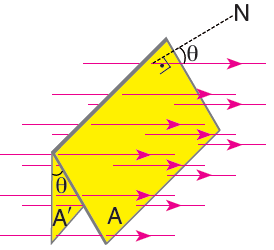 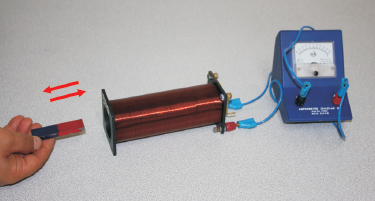 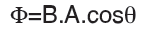 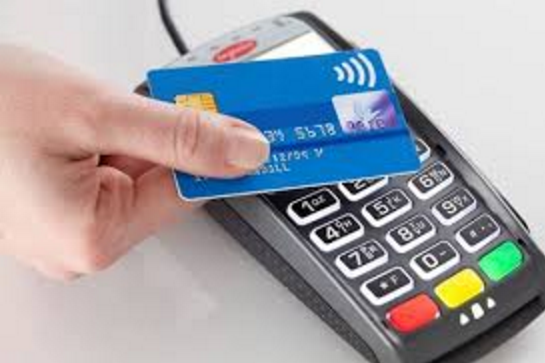 GEÇEN HAFTA
GEÇEN HAFTA
Neden fişi prize taktığımızda ya da çıkardığımızda kıvılcım oluşur?
Geçen Hafta Neler Öğrendik?
Elektriği nasıl üretiriz ve fişi prize takarken ya da çıkartırken neden kıvılcım çıkar
Öz  indüksiyon akımı
Elektriği nasıl üretiriz ve fişi prize takarken ya da çıkartırken neden kıvılcım çıkar
Lorentz Kuvveti
Dinamolar
Günlük hayatımızdan örnekler
Soru Çözümü
Bugün ne öğrendik
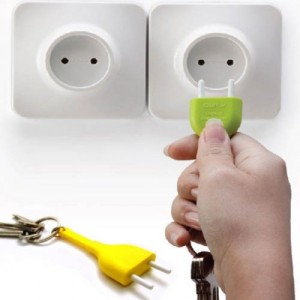 Öz İndüksiyon AKIMI
Öz- indüksiyon Akımı:
           Bir akım makarasından akım geçirildiğinde makaranın merkez ekseninde sabit bir manyetik alan oluşur. Devreden geçen akımın değiştirilmesi ile manyetik alanın şiddeti de değişir. Bu durumda akım makarasının içinde manyetik akı değişimi gerçekleşir. Devredeki akım değişiminin neden olduğu bu akıma öz-indüksiyon akımı denir.
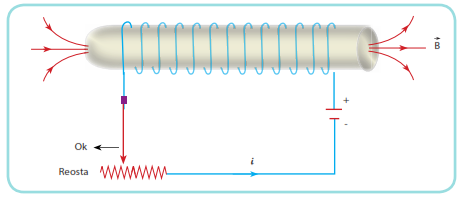 Öz İndüksiyon AKIMI
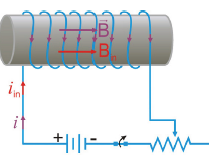 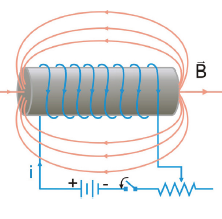 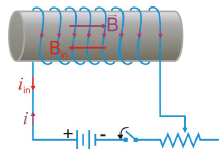 Geçen Hafta Neler Öğrendik?
Elektriği nasıl üretiriz ve fişi prize takarken ya da çıkartırken neden kıvılcım çıkar
Öz  indüksiyon akımı
Lorentz Kuvveti
Dinamolar
Günlük hayatımızdan örnekler
Soru Çözümü
Bugün ne öğrendik
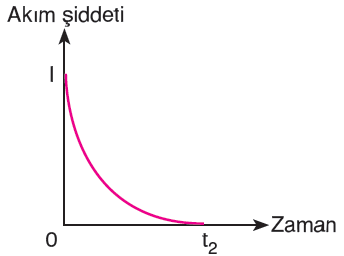 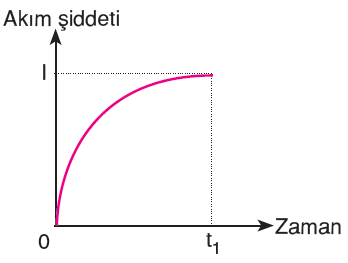 Anahtar kapatıldığında akım makarası içinde mor renkle gösterilen vektör yönünde büyüklüğü artan bir  manyetik alan oluşacağından bu manyetik alanı sabit tutmak için aksi yönde manyetik alan oluşur.
Anahtar açıldığında akım makarası içinde mor renkle gösterilen vektör yönünde azalan bir manyetik alan oluşacağından bu manyetik alanı sabit tutmak için aynı yönde manyetik alan oluşur.
[Speaker Notes: Ilk diagram gösterilip anahtar kapatıldığında bobinin içindeki manyetik alan tartışılır. Daha sonra oluşan akımın yönü üzerine çizilir ve daha sonra akımın zamana bağlı grafiği verilir.  Daha sonra akım geçen devredeki anahtarı açarsak ne olur.  Tartışılır.]
ÖZ İNDÜKSİYON AKIMI
Geçen Hafta Neler Öğrendik?
Elektriği nasıl üretiriz ve fişi prize takarken ya da çıkartırken neden kıvılcım çıkar
Öz  indüksiyon akımı
Lorentz Kuvveti
Dinamolar
Günlük hayatımızdan örnekler
Soru Çözümü
Bugün ne öğrendik
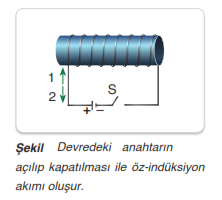 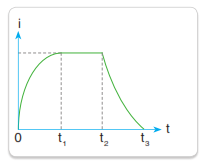 Neden fişi prize taktığımızda yada çıkardığımızda kıvılcım oluşur?
Geçen Hafta Neler Öğrendik?
Elektriği nasıl üretiriz ve fişi prize takarken ya da çıkartırken neden kıvılcım çıkar
Öz  indüksiyon akımı
Lorentz Kuvveti
Dinamolar
Günlük hayatımızdan örnekler
Günün özeti
Soru Çözümü
Bugün ne öğrendik
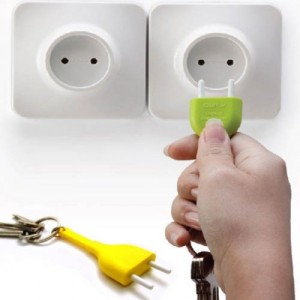 [Speaker Notes: Öz indüksiyon akımından kaynaklandığı anlatılır]
Örnek 1
Geçen Hafta Neler Öğrendik?
Elektriği nasıl üretiriz ve fişi prize takarken ya da çıkartırken neden kıvılcım çıkar
Öz  indüksiyon akımı
Lorentz Kuvveti
Dinamolar
Günlük hayatımızdan örnekler
Soru Çözümü
Bugün ne öğrendik
Örnek Çözelim
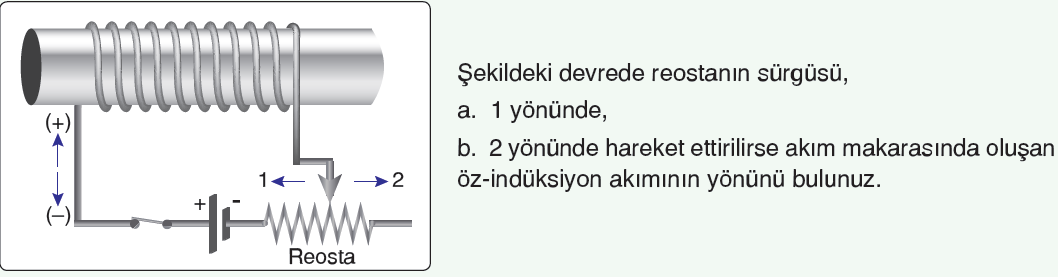 Geçen Hafta Neler Öğrendik?
Elektriği nasıl üretiriz ve fişi prize takarken ya da çıkartırken neden kıvılcım çıkar
Öz  indüksiyon akımı
Lorentz Kuvveti
Dinamolar
Günlük hayatımızdan örnekler
Soru Çözümü
Bugün ne öğrendik
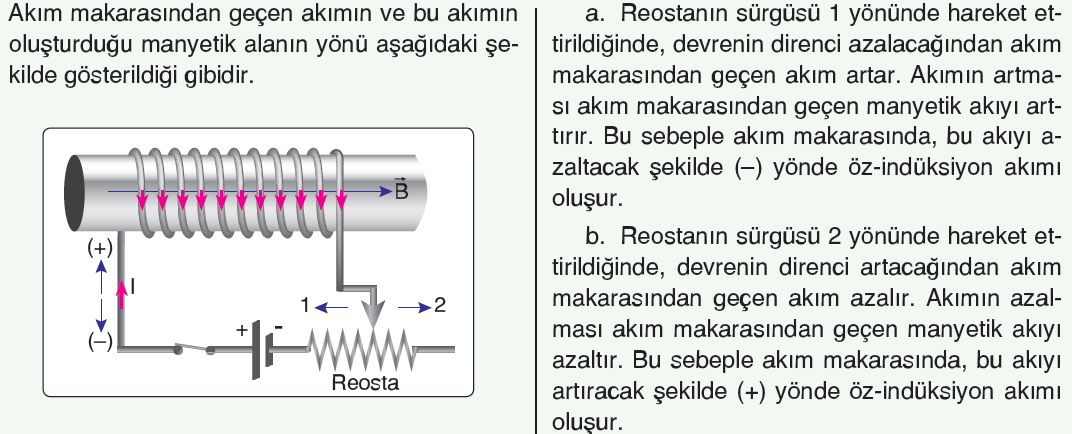 [Speaker Notes: Bu soru tahtada çözülecektir. Çözüm slayttan silinebilir]
Örnek 2
Geçen Hafta Neler Öğrendik?
Elektriği nasıl üretiriz ve fişi prize takarken ya da çıkartırken neden kıvılcım çıkar
Öz  indüksiyon akımı
Lorentz Kuvveti
Dinamolar
Günlük hayatımızdan örnekler
Soru Çözümü
Bugün ne öğrendik
Hadron çarpıştırıcıları nasıl çalışır?
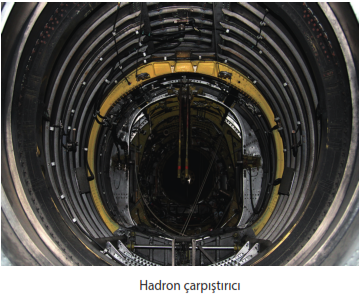 YÜKLÜ PARÇACIKLARIN MANYETİK ALAN VE ELEKTRİK ALANDAKİ HAREKETİ( LORENTZ KUVVETİ)
Geçen Hafta Neler Öğrendik?
Elektriği nasıl üretiriz ve fişi prize takarken ya da çıkartırken neden kıvılcım çıkar
Öz  indüksiyon akımı
Lorentz Kuvveti
Dinamolar
Günlük hayatımızdan örnekler
Soru Çözümü
Bugün ne öğrendik
Yapılan deneyler yüklerin elektrik ve manyetik alanlara birbirinden bağımsız olarak tepki verdiğini göstermiştir.

         Buna göre bir manyetik alanla birlikte ortamda elektrik alan bulunduğunda yüklü parçacığa etki eden net kuvvet elektriksel ve manyetik kuvvetin bileşkesi alınarak bulunur
LORENTZ KUVVETİ
Geçen Hafta Neler Öğrendik?
Elektriği nasıl üretiriz ve fişi prize takarken ya da çıkartırken neden kıvılcım çıkar
Öz  indüksiyon akımı
Lorentz Kuvveti
Dinamolar
Günlük hayatımızdan örnekler
Soru Çözümü
Bugün ne öğrendik
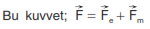 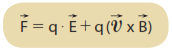 Örnek 1
Örnek 2
Örnek 3
Örnek 4
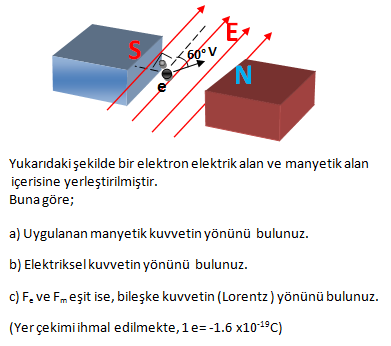 LORENTZ KUVVETİ
Geçen Hafta Neler Öğrendik?
Elektriği nasıl üretiriz ve fişi prize takarken ya da çıkartırken neden kıvılcım çıkar
Öz  indüksiyon akımı
Lorentz Kuvveti
Dinamolar
Günlük hayatımızdan örnekler
Soru Çözümü
Bugün ne öğrendik
Yüklü parçacığını elektrik alan ve manyetik alandaki davranışları arasındaki temel farklar şu şekilde özetlenebilir:
1. Elektriksel kuvvet elektrik alana paralel yönde etki ederken manyetik kuvvet manyetik alana dik etki eder.
2. Elektriksel kuvvet yüklü parçacığın hızından bağımsız iken manyetik kuvvet yüklü parçacığın hızı ile orantılıdır.
3. Elektriksel kuvvetler parçacığın hızının büyüklüğünü değiştirir ve iş yapar. Manyetik kuvvetler hızın büyüklüğünü değiştirmez ve iş yapmaz.
uygulamalar
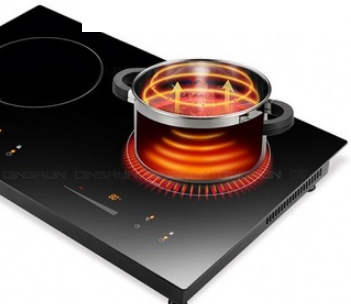 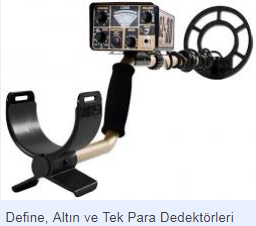 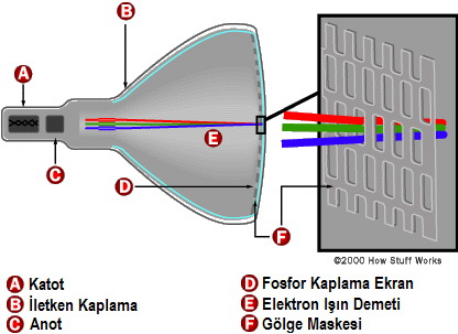 ELEKTROMOTOR KUVVETİ(dinamolar ve motorlar)
Geçen Hafta Neler Öğrendik?
Elektriği nasıl üretiriz ve fişi prize takarken ya da çıkartırken neden kıvılcım çıkar
Öz  indüksiyon akımı
Lorentz Kuvveti
Dinamolar
Günlük hayatımızdan örnekler
Soru Çözümü
Bugün ne öğrendik
Bir üretecin akım taşıyıcılarının devrede akım dolaştırmak için harcadığı enerji, o üretecin elektromotor kuvveti (emk) olarak bilinir.
Hareket enerjisini elektrik enerjisine çeviren sistemlere dinamo denir. Manyetik alan içerisindeki iletken tel çerçeve alan çerisinde döndürüldüğünde üzerinde manyetik akı değişimi oluşur ve çerçeve üzerinde indüksiyon akımı oluşur. Ürettiğimiz enerjinin büyük bölümü bu yöntemle elde edilir.
Manyetik alan içinde akım geçen iletken çerçeveye bir kuvvet  etki eder. Bu kuvvet, çerçevenin bir tarafına yukarı doğru etki ederken diğer tarafında aşağı doru etki eder.İletken çerçeve, manyetik kuvvetin etkisiyle dönmeye başlar. Buna elektrik motoru denir.
ELEKTROMOTOR KUVVETİ(DİNAMOLAR VE MOTORLAR)
Geçen Hafta Neler Öğrendik?
Elektriği nasıl üretiriz ve fişi prize takarken ya da çıkartırken neden kıvılcım çıkar
Öz  indüksiyon akımı
Lorentz Kuvveti
Dinamolar
Günlük hayatımızdan örnekler
Soru Çözümü
Bugün ne öğrendik
Emk bağlı olduğu değişkenler;
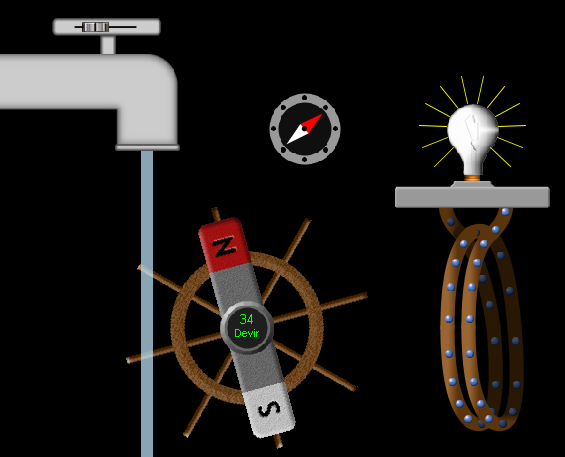 https://phet.colorado.edu/tr/simulation/legacy/generator
Peki Elektrik Motorundan Farkı nedir ?
Dinamo
Geçen Hafta Neler Öğrendik?
Elektriği nasıl üretiriz ve fişi prize takarken ya da çıkartırken neden kıvılcım çıkar
Öz  indüksiyon akımı
Lorentz Kuvveti
Dinamolar
Günlük hayatımızdan örnekler
Soru Çözümü
Bugün ne öğrendik
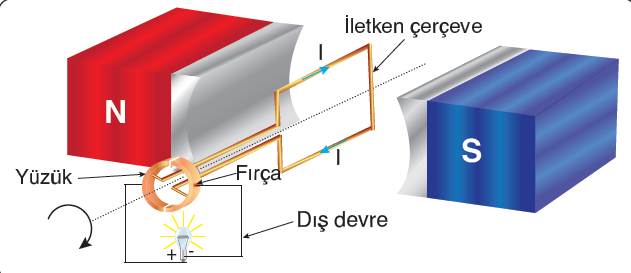 Elektrik Motoru
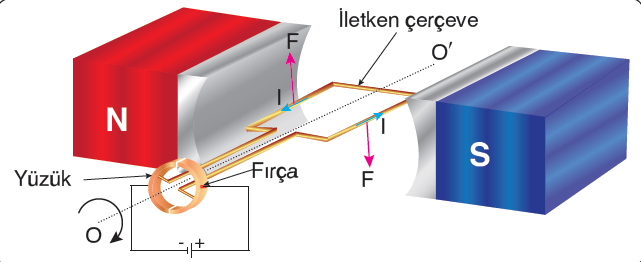 [Speaker Notes: Dinamoyla elektrik motorunun farkının enerji dönüşümleri olduğu vurgulanır.]
Soru Çözümü
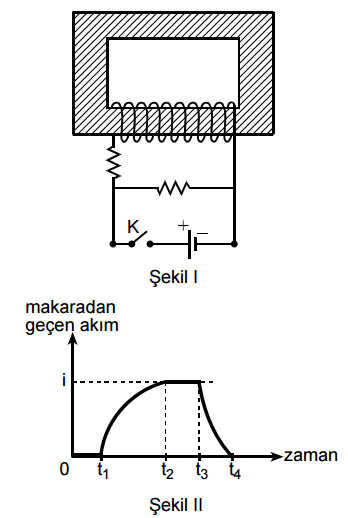 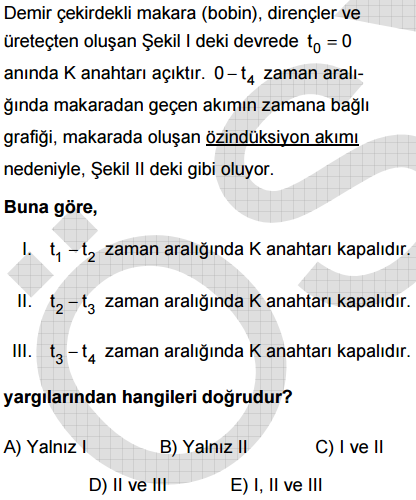 Geçen Hafta Neler Öğrendik?
Elektriği nasıl üretiriz ve fişi prize takarken ya da çıkartırken neden kıvılcım çıkar
Öz  indüksiyon akımı
Lorentz Kuvveti
Dinamolar
Soru Çözümü
Bugün ne öğrendik
2009 fen-2
Soru Çözümü
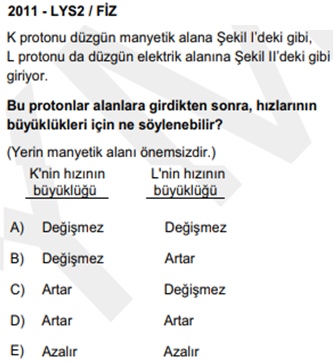 Geçen Hafta Neler Öğrendik?
Elektriği nasıl üretiriz ve fişi prize takarken ya da çıkartırken neden kıvılcım çıkar
Öz  indüksiyon akımı
Lorentz Kuvveti
Dinamolar
Soru Çözümü
Bugün ne öğrendik
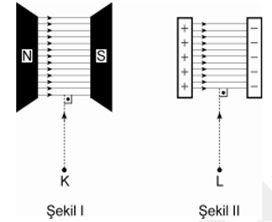 LYS 2014
Soru Çözümü
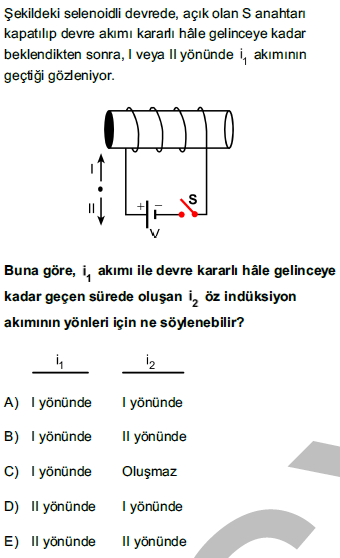 Geçen Hafta Neler Öğrendik?
Elektriği nasıl üretiriz ve fişi prize takarken ya da çıkartırken neden kıvılcım çıkar
Öz  indüksiyon akımı
Lorentz Kuvveti
Dinamolar
Soru Çözümü
Bugün ne öğrendik
Bugün Neler Öğrendik?
11.2.4. Manyetizma ve Elektromanyetik İndüklenme 

11.2.4.9. Öz-indüksiyon akımının oluşum sebebini açıklar. 
Öz-indüksiyon akımı ile ilgili matematiksel hesaplamalara girilmez. 

11.2.4.10. Yüklü parçacıkların manyetik alan ve elektrik alandaki davranışını açıklar. 
a) Lorentz kuvvetinin matematiksel modeli verilir. Matematiksel hesaplamalara girilmez. 
b) Lorentz kuvvetinin günlük hayattaki uygulamalarına örnekler verilir. 

11.2.4.11. Elektromotor kuvveti oluşturan sebeplere ilişkin çıkarım yapar. 
a) Deney veya simülasyonlar yardımıyla çıkarımın yapılması sağlanır. 
b) Öğrencilerin elektrik motoru ve dinamonun çalışma ilkelerini karşılaştırmaları sağlanır.
ÖNÜMÜZDEKİ HAFTA NE ÖĞRENECEĞİZ?
11.2.5. ALTERNATİF AKIM 

11.2.5.1. Alternatif akımı açıklar. 
Öğrencilerin farklı ülkelerin elektrik şebekelerinde kullanılan gerilim değerleri ile ilgili araştırma yapmaları ve araştırma bulgularına dayanarak bu değerlerin kullanılmasının sebeplerini tartışmaları sağlanır. 

11.2.5.2. Alternatif ve doğru akımı karşılaştırır. 
a) Alternatif ve doğru akımın kullanıldığı yerler açıklanarak bu akımların karşılaştırılması sağlanır. 
b) Edison ve Tesla’nın alternatif akım ve doğru akım ile ilgili görüşlerinin karşılaştırılması sağlanır. 
c) Alternatif akımın etkin ve maksimum değerleri vurgulanır.
Önümüzdeki Hafta Görüşürüz
Düzenli Çalışalım ve 